Division
Contribution to sustainable forest management SFM in SwitzerlandChristian Küchli, Federal Office for the Environment, Bern
GEN, Geneva, 6 June, 2011
Forêts de Genève: just „Teppes“
Fuel wood, tanning bark
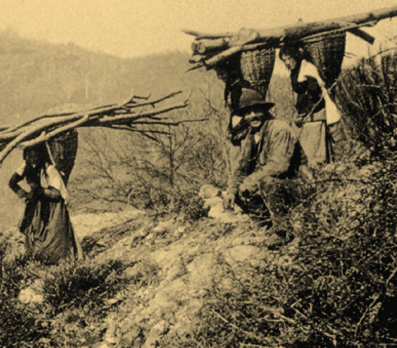 Jardin Anglais and Port de la Scie, 1865
6000 logs in river Sarine, around 1880
Desaters in the hills…
…floods downstream in the cities
Age of coal-based energy
Coal cheaper than fuel wood
Federal forest law of 1876: far reaching legal provisions
2 examples:

Forest area could no longer be reduced in size

The Swiss confederation provided contributions to the salaries of the cantonal foresters as well as to reforestations.
Economic growth needs timber
Time and effort paid for from revenue of 1m3 of timber
1992
1984
1960
1940
2 h 40 min
4 h 40 min
24 h 10 min
30 h 20 min
Value of different forest services
value	          contribution of the 
						        Confederation, Cantons
			               millions CHF/a                millions CHF/a

Timber production		450			  28
Carbon sink		             15			   ---
Leisure		         1600			   ---
Protective function	         4000			120
Drinking water	             80			   ---
Biodiversity		         2800			  40

Total millions CHF/a ca. 9000			188




(0.5 Mio. t CO2 à 30.-)
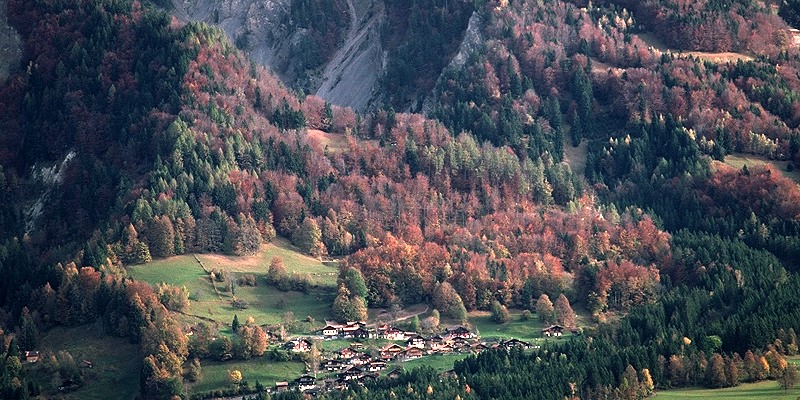